Niet-chemisch onkruidbeheer op verhardingen: Lukt het?
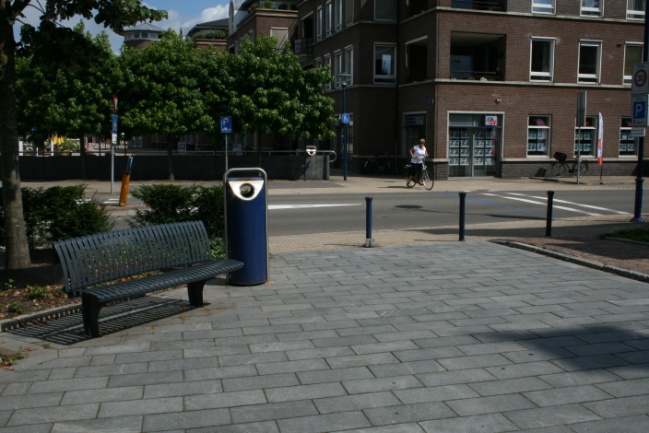 18 oktober  2016
STAND VAN ZAKEN?
1. Hoe heb je het onkruidbeheer georganiseerd?
2. Heb je ervaring met een bestek voor niet-chemische uitvoering van het onkruidbeheer?
WAT WE GAAN BEHANDELEN
Onkruidbeheer
Kennis en ervaring
Het bestek
Kwaliteitsborging
1. ONKRUIDBEHEER
Staat niet op zichzelf!
OVERWEEG VOOR U BEGINT …
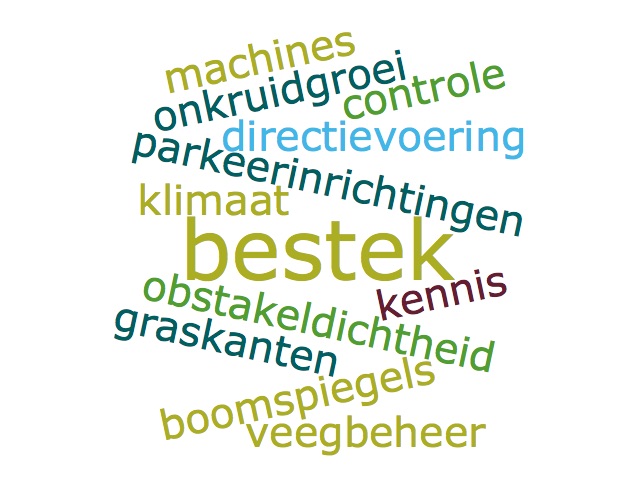 Het straatbeeld is resultante van:
WAT ZIJN VERHARDINGEN? (noem ze bij de juiste naam)
Verharding – open – element 
Verharding – open – ongebonden
Verharding –   gesloten – asfalt –  goten

Nomenclatuur van de weg; onderdelen:
	-	goten (asfalt en element)
	-	voet- en fietspaden
	-	rijbanen
	-	…......
WAT IS ONKRUID?
Mos en algen 		> geen onkruid
Afgestorven resten	> geen onkruid
Minimale hoogte	> 0,5 cm boven voeg
OVERWEEG VOOR U BEGINT
Het straatbeeld is resultante van:
onkruidgroei   –   veegbeheer   –   beheer harde graskanten   –   beheer boomspiegels   –   methode/machines   –   kennis / ervaring   – klimaat  –  bestek  –  mate van onkruidwerende inrichting  –  directievoering/toezicht/controle  –  parkeerinrichtingen  –   obstakeldichtheid   –  overige inrichtingsaspecten …....
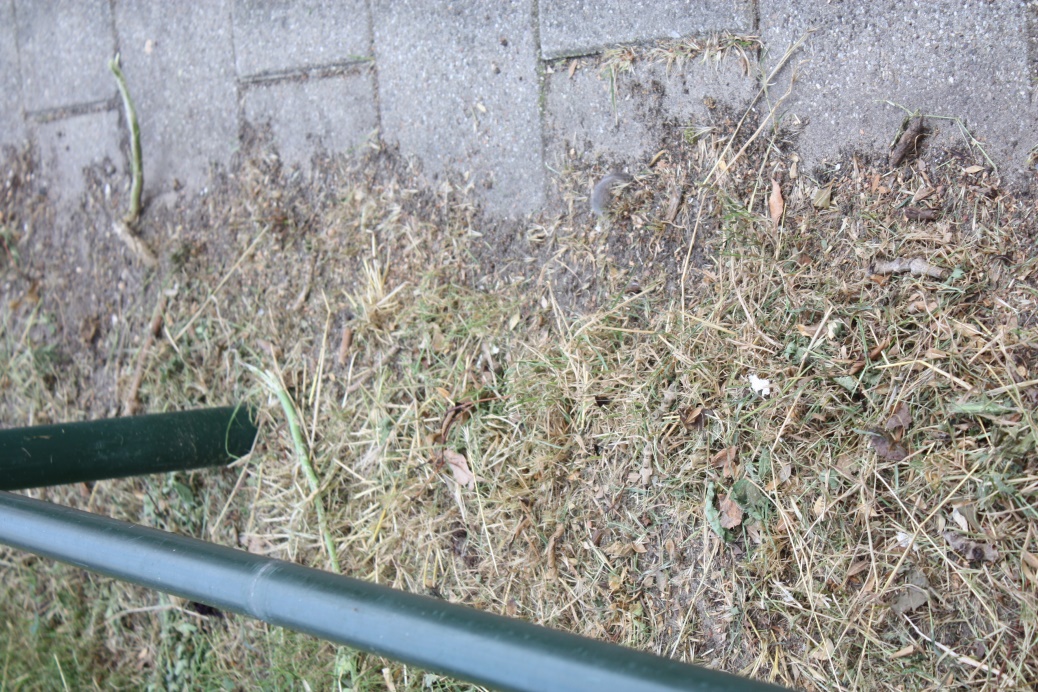 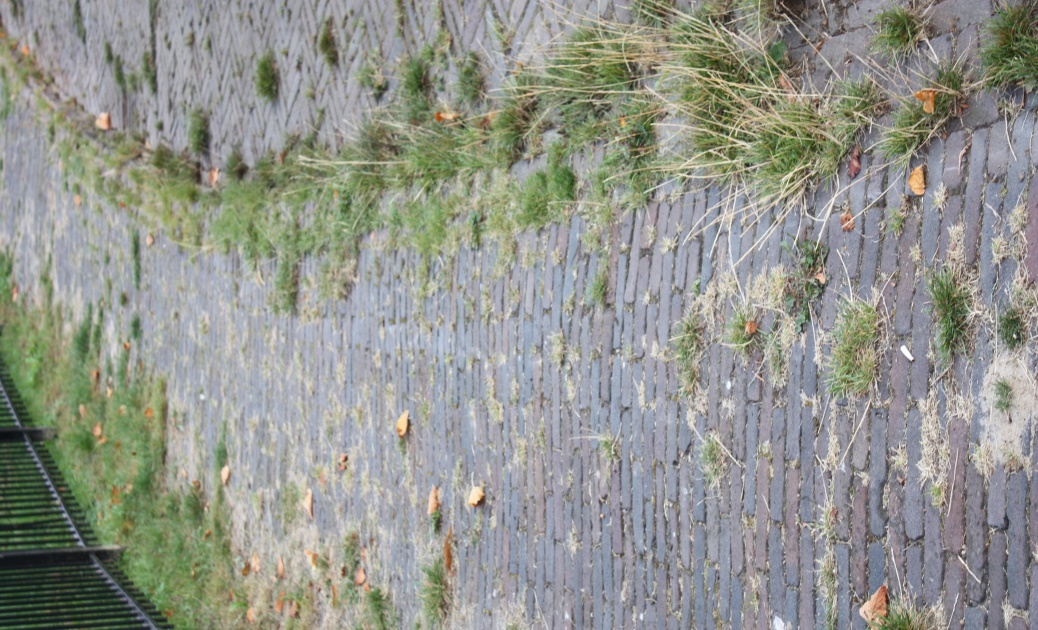 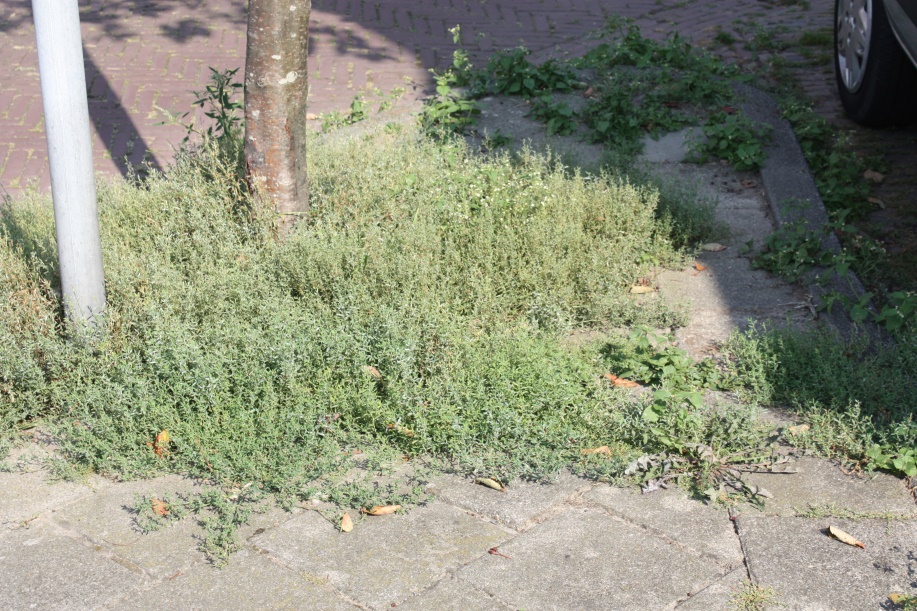 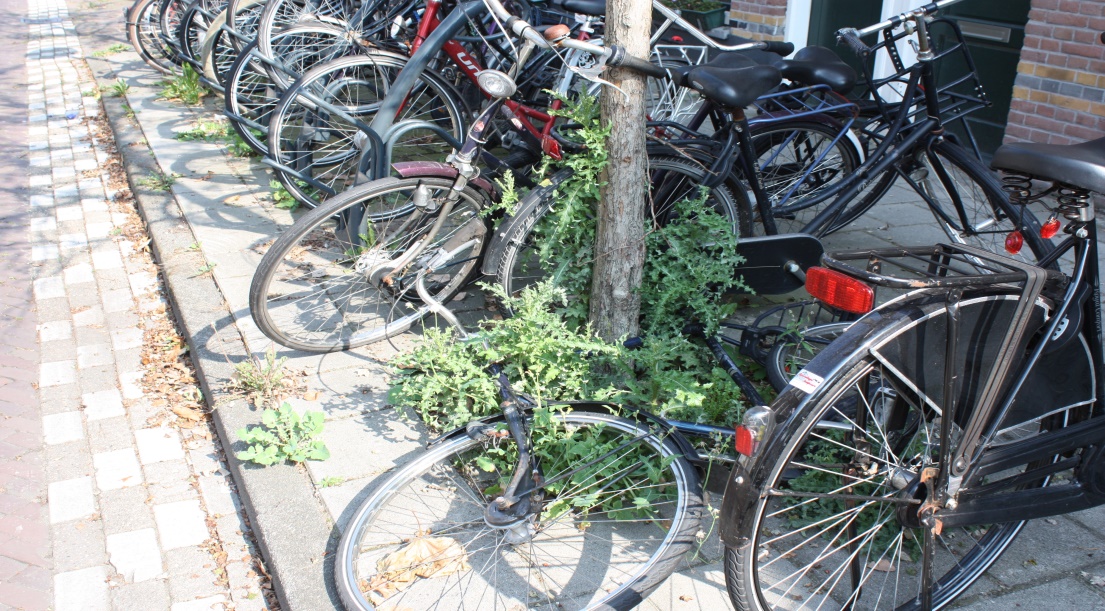 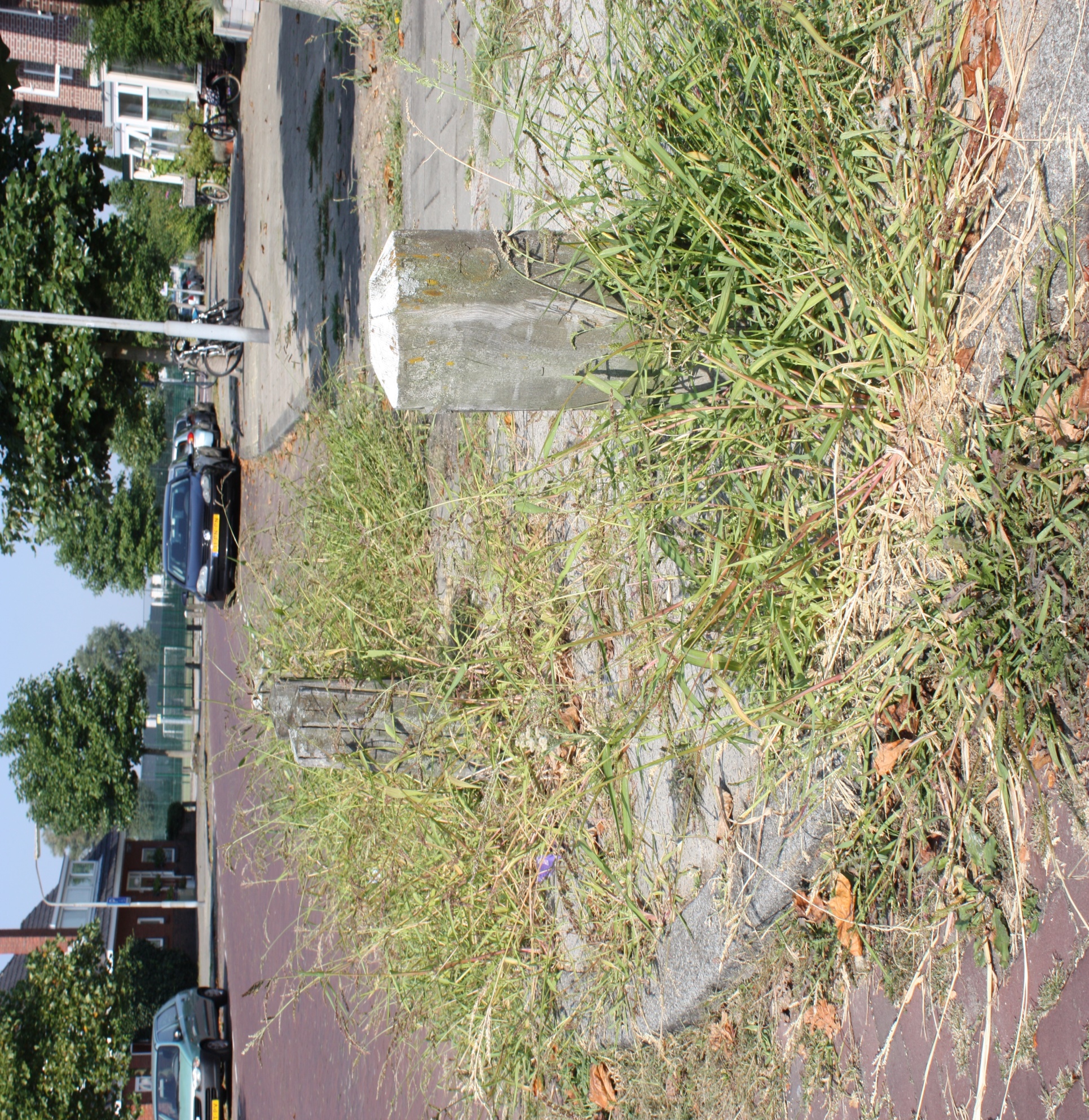 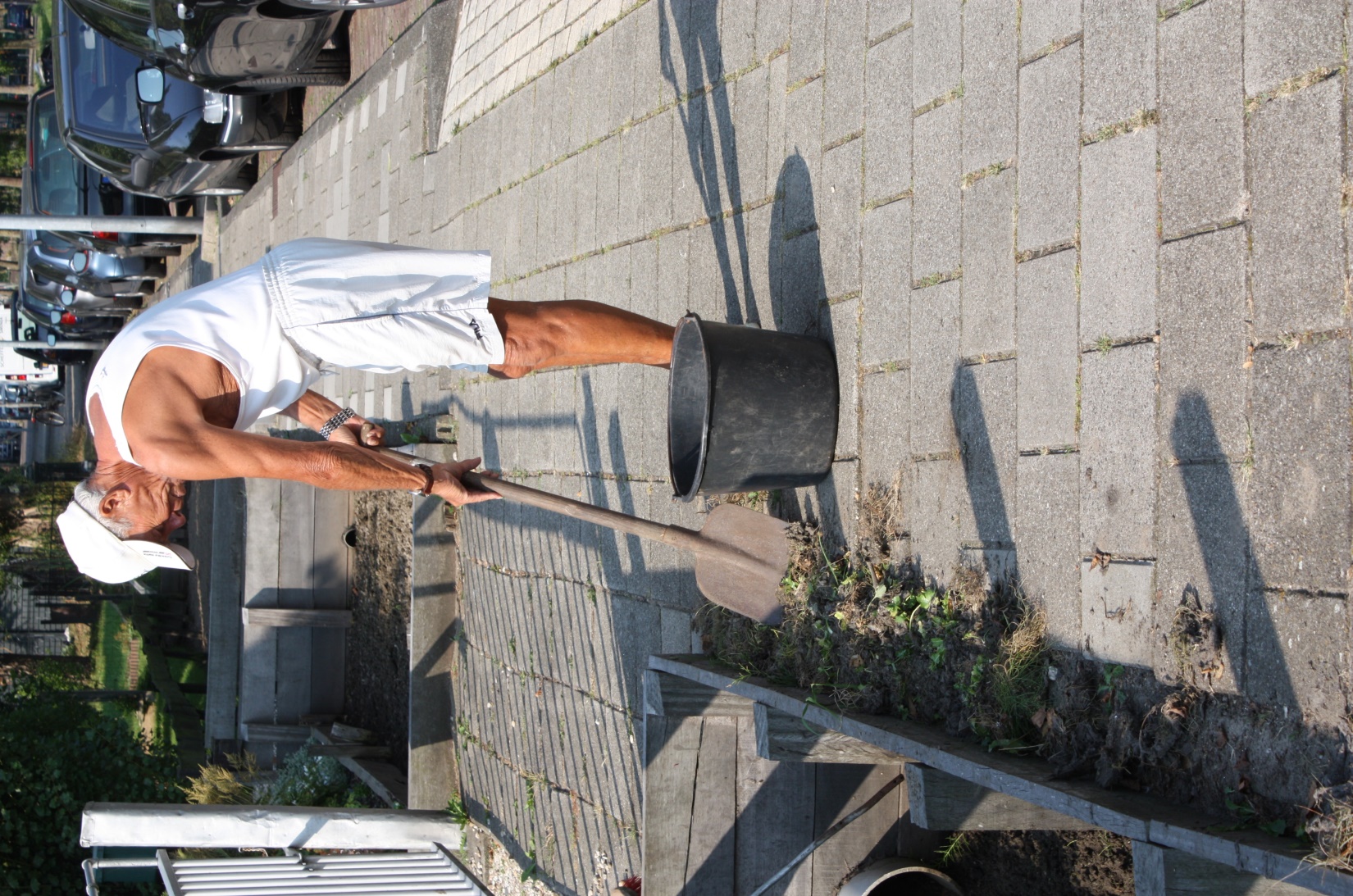 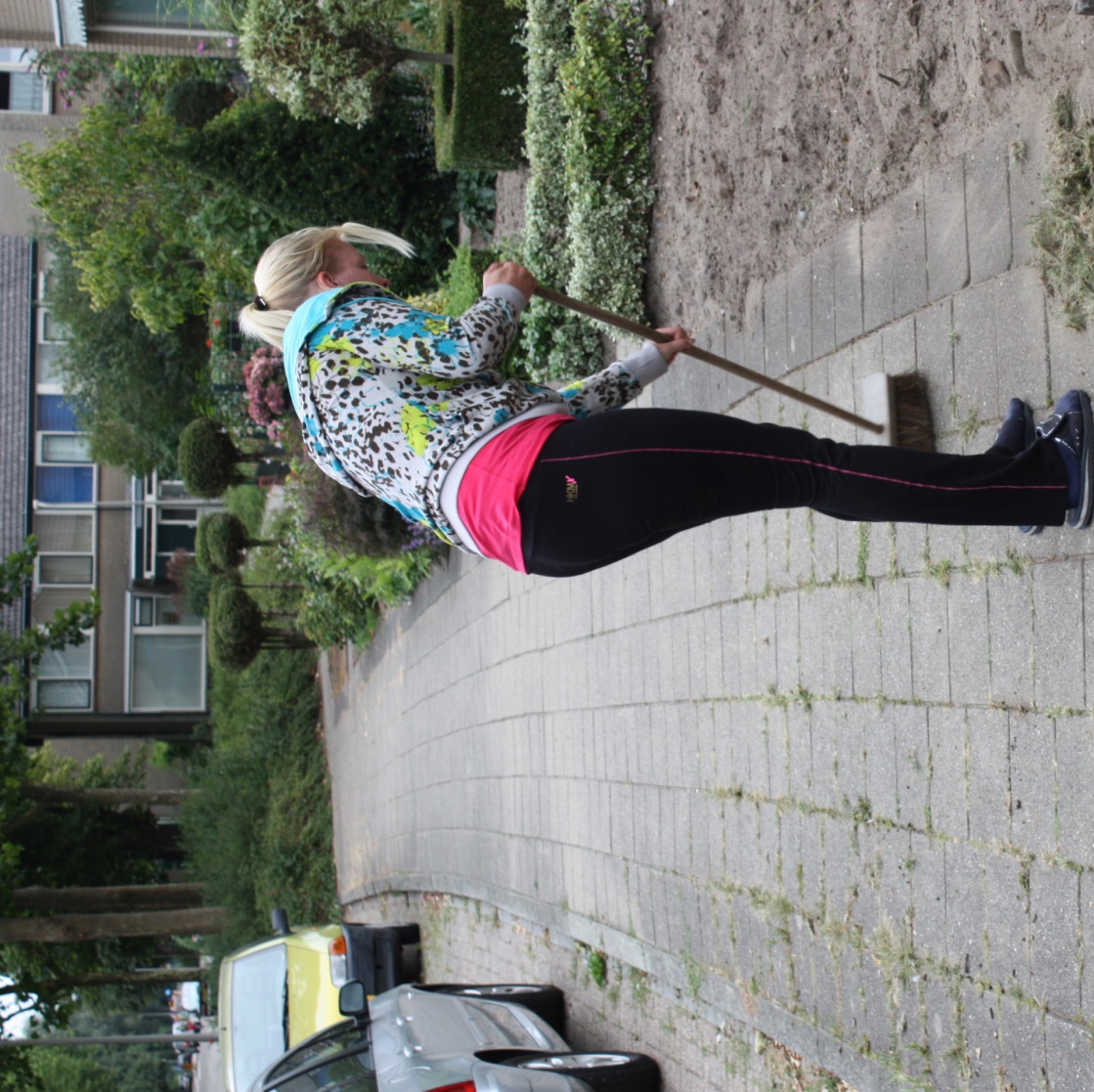 2. KENNIS EN  ERVARING
Opdrachtgevers en opdrachtnemers die tot 2016 hebben (af)gewacht lopen kans op langdurige achterstand
ONKRUIDGROEI
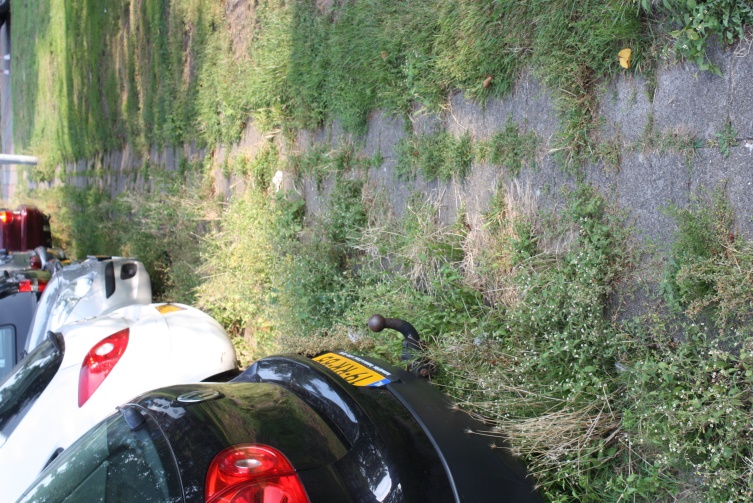 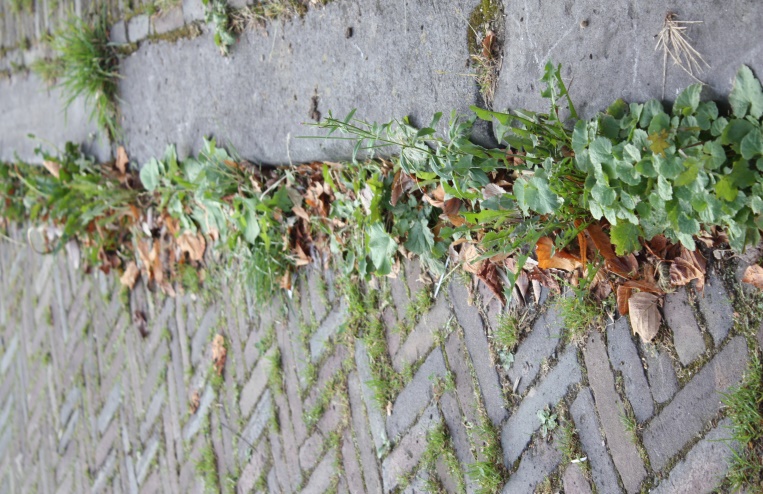 Onkruid vergaat NIETwanneer je het onvoldoende bestrijdt!
ONKRUIDBESTRIJDINGSMETHODEN
MACHINES
Alle voor dit doel gebouwde machines kunnen onkruid bestrijden
Weinig machines zijn geschikt voor onkruidbeheer!!
BEHEER HARDE GRASKANTEN
Frequentie van 2 keer steken is voordeliger dan 0,5 of 1 keer
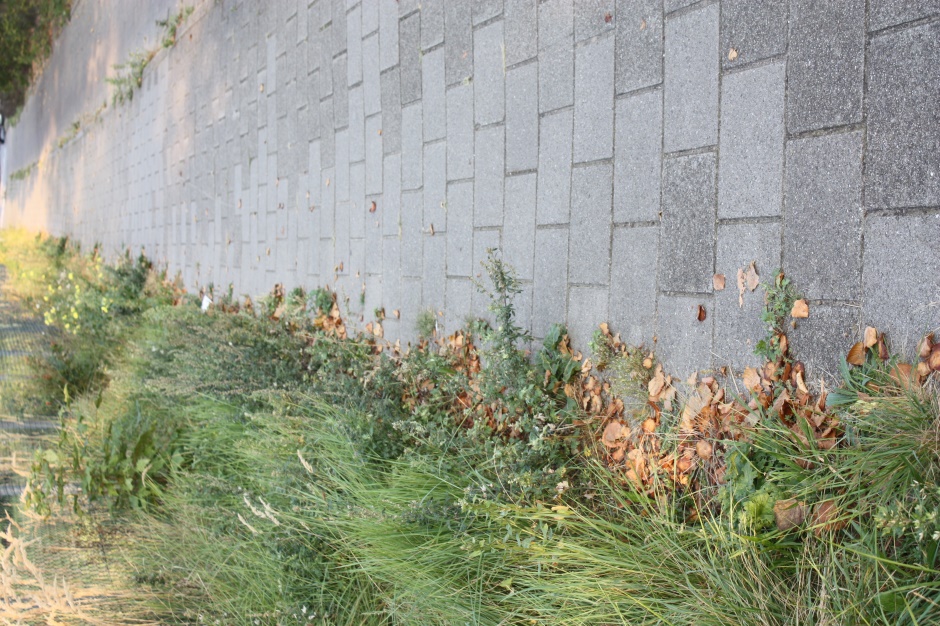 BEHEER BOOMSPIEGELS
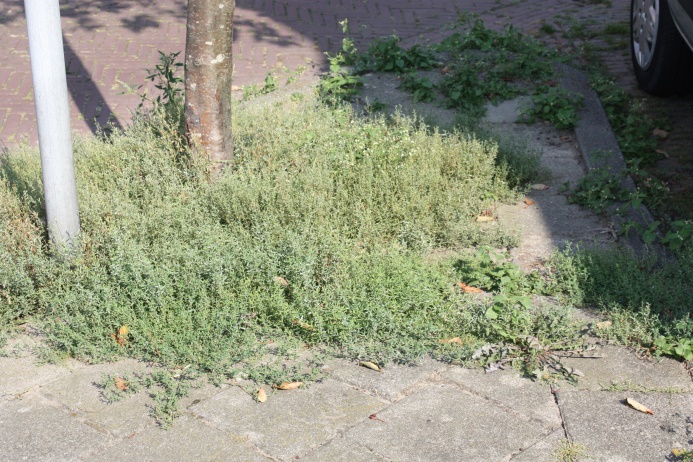 Frequent beheer van boomspiegels verdient zich terug in onkruidbeheer
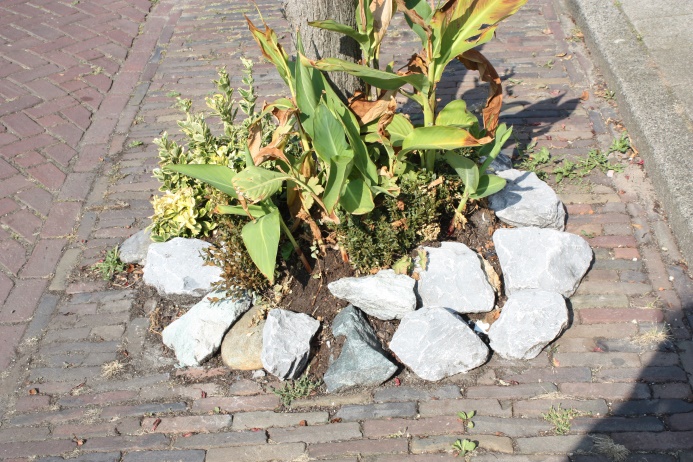 OBSTAKELDICHTHEID
Plaats multifunctionele obstakels
Houdt rekening met ruimte voor machines
 Gebruik passtukken
ONKRUIDWERENDE INRICHTING
Terugverdieneffect meerkosten gering
Voordeel met name zoeken in beeldkwaliteit
CROW: Ontwerpvoorbeelden onkruidwerende verhardingen (online kennismodule Onkruid en verhardingen)
LET OP DE KOSTEN
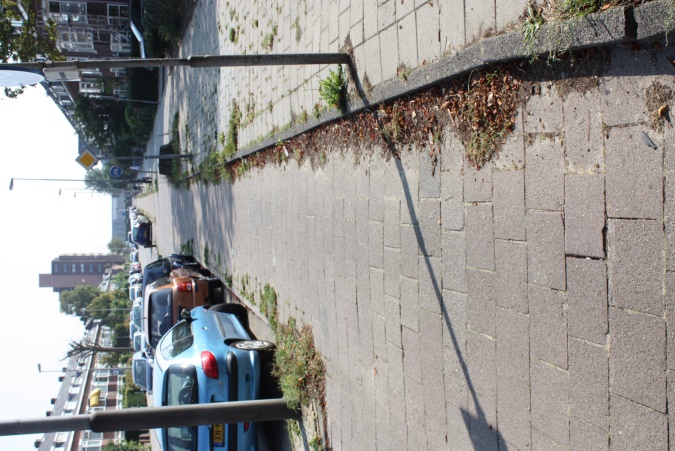 Goten en obstakels zijn goed voor 50% van de kosten
Vegen is goedkoper dan onkruid bestrijden
Klimaatverandering leidt tot hogere veegfrequentie
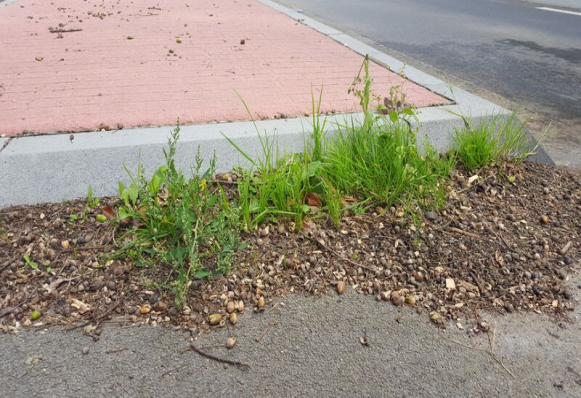 KLIMAAT
De klimaatverandering zal naar verwachting zorgen voor meer onkruidgroei en daarmee voor hogere kosten
3. HET BESTEK
Hoe pak je het aan en wat neem je wel of niet op?
VOOR WAT BETREFT DE KOSTEN
Uw bestek regisseert het kostenplaatje

Vraag: 
Wat betaalt u per m2 per jaar?
GEZAMENLIJK AANBESTEDEN?
Synergievoordelen:	lagere kosten
Eén bestek, per gemeente één besteksperceel
Verschillen in criteria per perceel mogelijk
Nodig: protocol voor inzet machines
VOORSCHRIJVEN VAN METHODEN
IS DIT IN EEN BESTEK TOEGESTAAN? JA
Voor zover verschillende methoden onderdelen van de OR beïnvloeden
Voor zover op grond van aantoonbare duurzaamheidsaspecten wordt gekozen
Voor zover keuzes worden gemaakt in verband met capaciteit van methoden/machines
Voor zover aspecten voor overlast of vervolgkosten zorgen
BEELDCRITERIA VEGEN IN BESTEK
CROW-KOR 2013: meetstrook 100 m1 (= 50 m2)

RAW Standaard 2010: meetstrook 20 m1 (= 10 m2)
SANCTIES IN HET BESTEK?
CROW: Te hoog. Niet werkbaar bij onderverdeling van besteksposten
Andere varianten …

Rigide gebruik van sanctiemodel: kost zowel opdrachtnemer als opdrachtgever geld
DIRECTIEVOERING/TOEZICHT
Werk met een beeldbestek
Aan de voorkant: kies een realistisch kwaliteitsbeeld
Aan de achterkant: beoordeel niet alleen op beeld maar ook op omstandigheden (discussie risicoverdeling klimaat)
4. KWALITEITSBORGING IN BESTEK
Zin en onzin van voorgeschreven kwaliteitsborging
KWALITEITSCONTROLE
Tijdsduur uitvoering controlemetingen
Risicoverdeling (toekomst)
Criteria sancties
KWALITEITCONTROLE + BORGING
Via de verkennermethode
Hoe werkt het?
….
Filter toont de taken
Registratie van beheer
Als machinist klaar is met zijn taak meldt hij dit middels de knop ‘EINDE WERK’

Als het werk af is wordt hij automatisch genavigeerd naar de eerst volgende taak

Opmerking:
Datum en tijd bij aanvang en einde werk worden automatisch geregistreerd en zijn terug te zien webapplicatie
Vragen?

Jan HekmanEco Consult – Groen, Milieu & Management







www.ecoconsult-gmm.nl
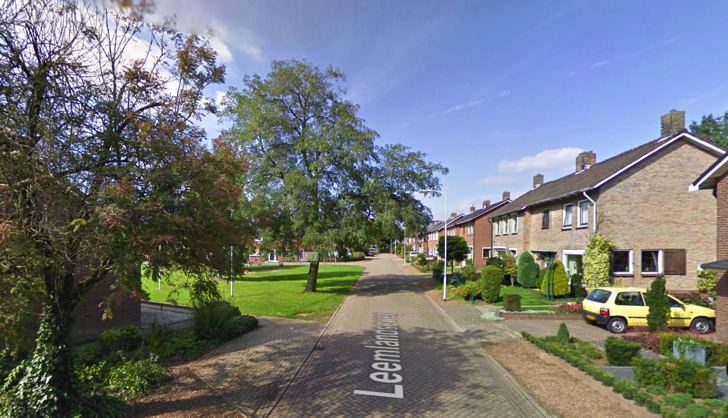